Mastering the Job Search
Rich Blazevich
January 2019
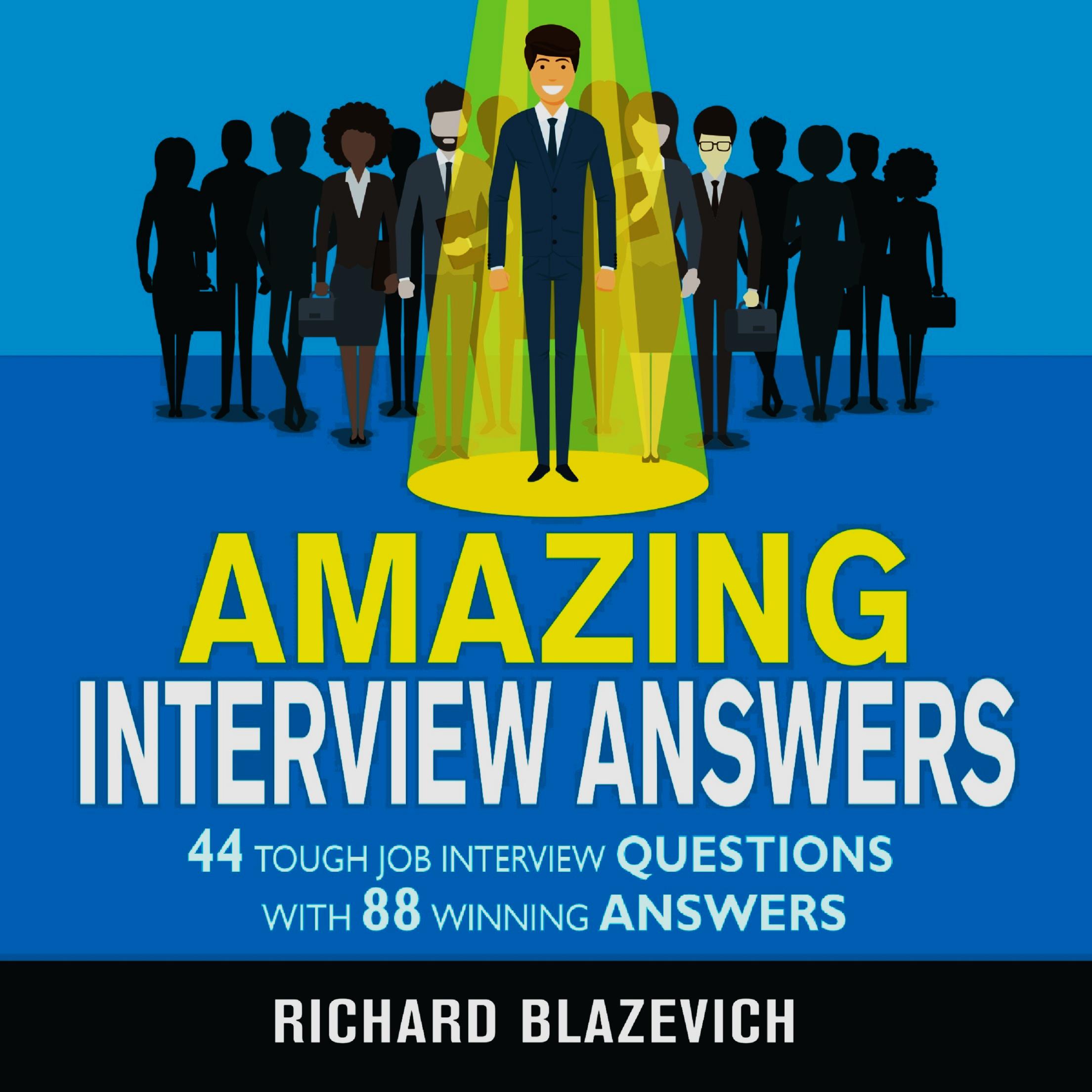 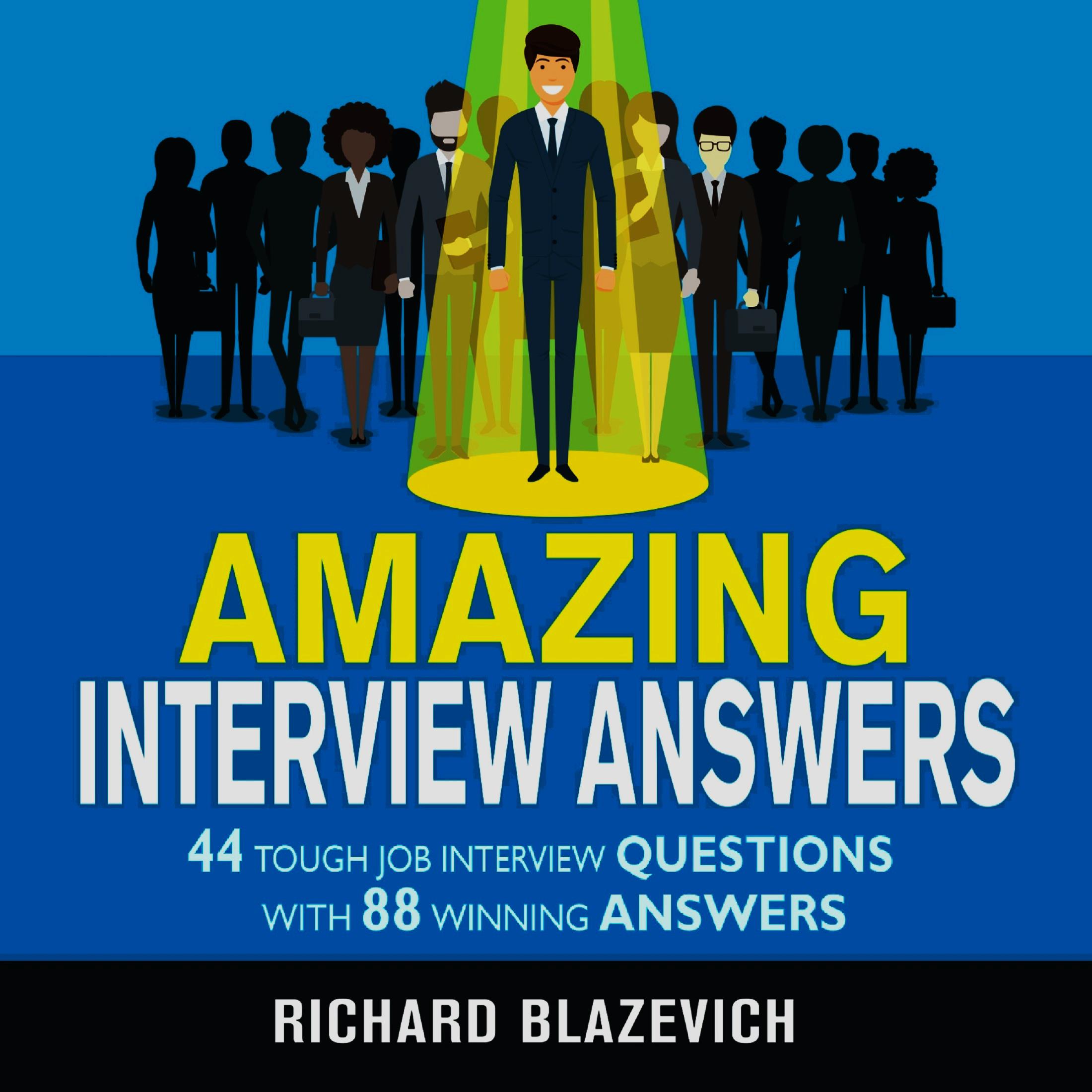 Who Am I?
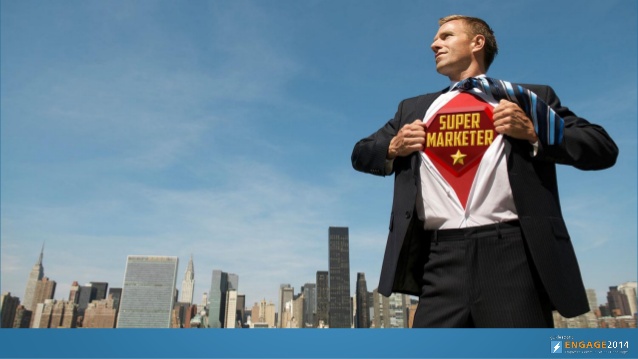 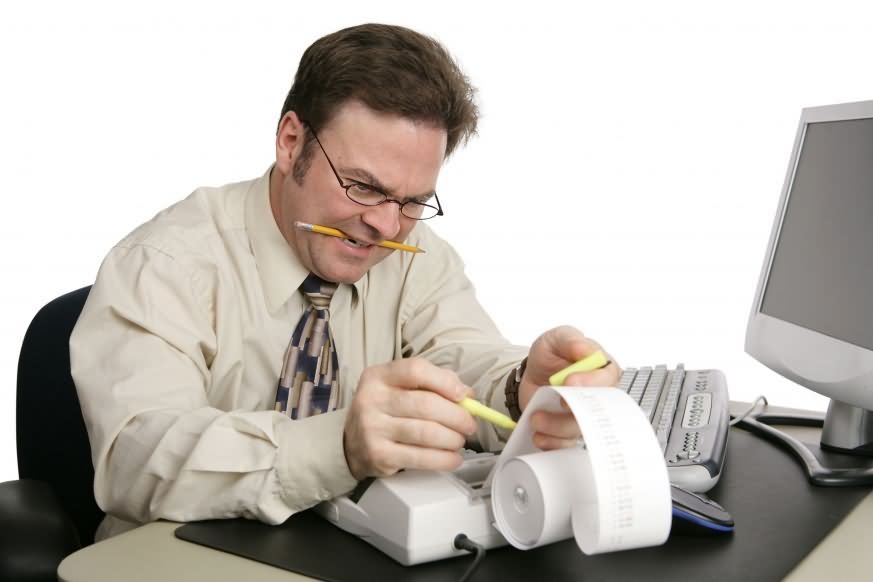 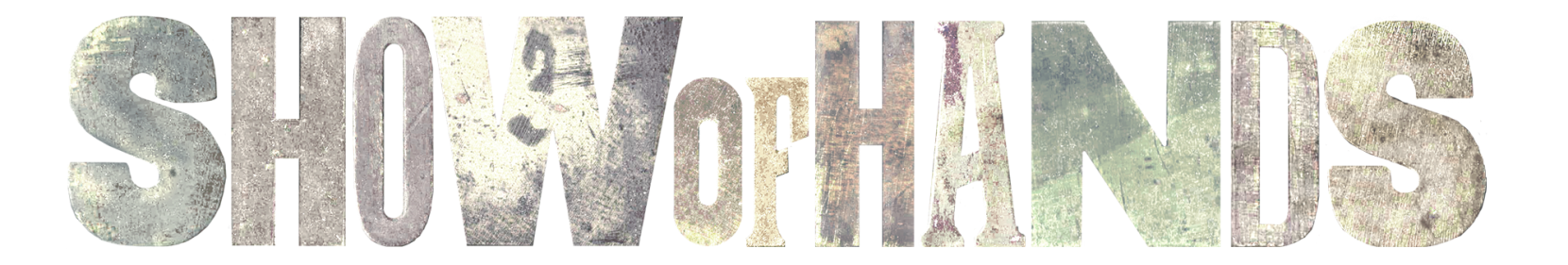 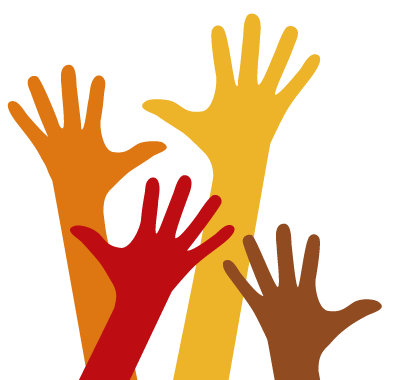 Best Career AdviceEver
1. Form an Interview Group
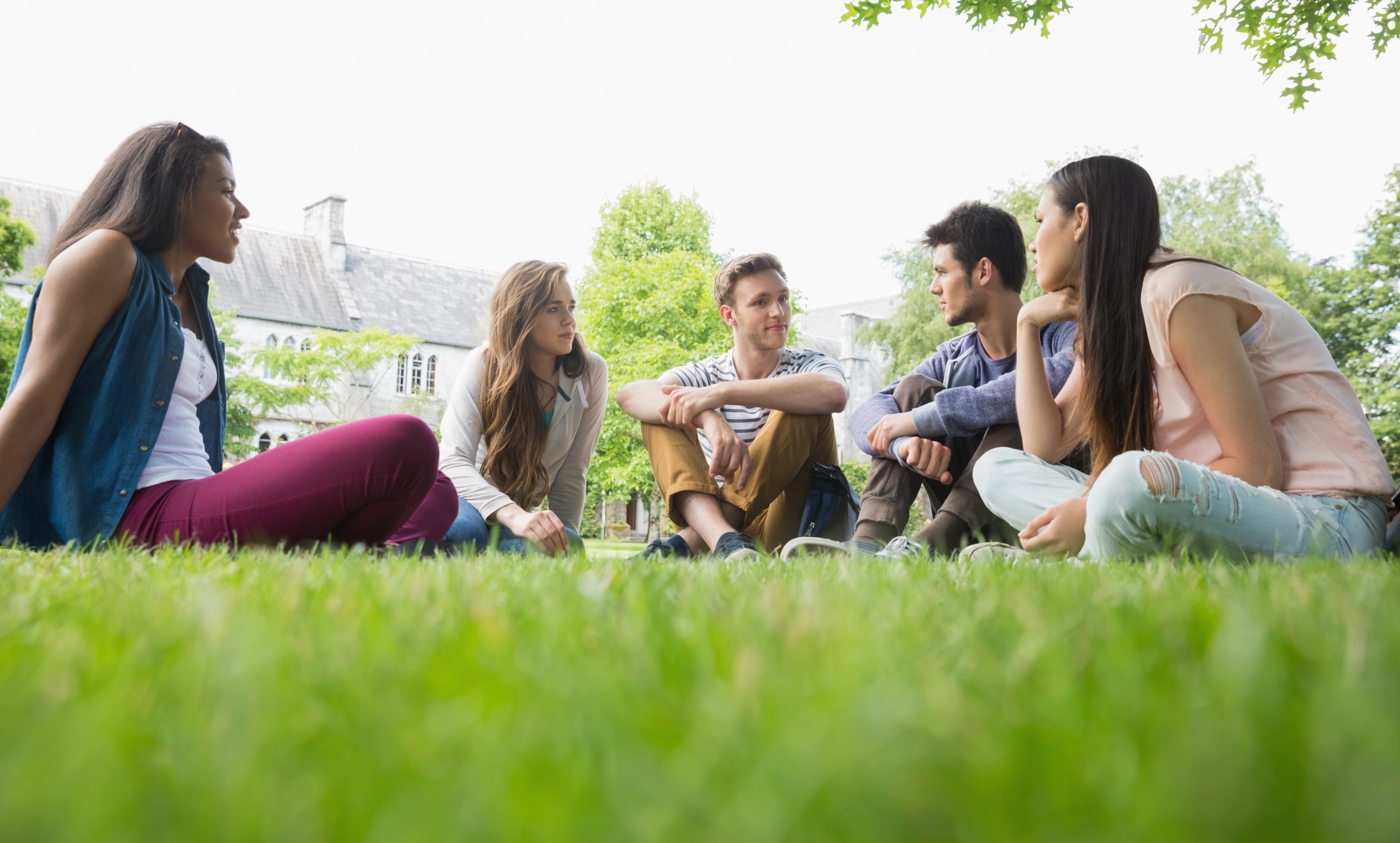 Story Time
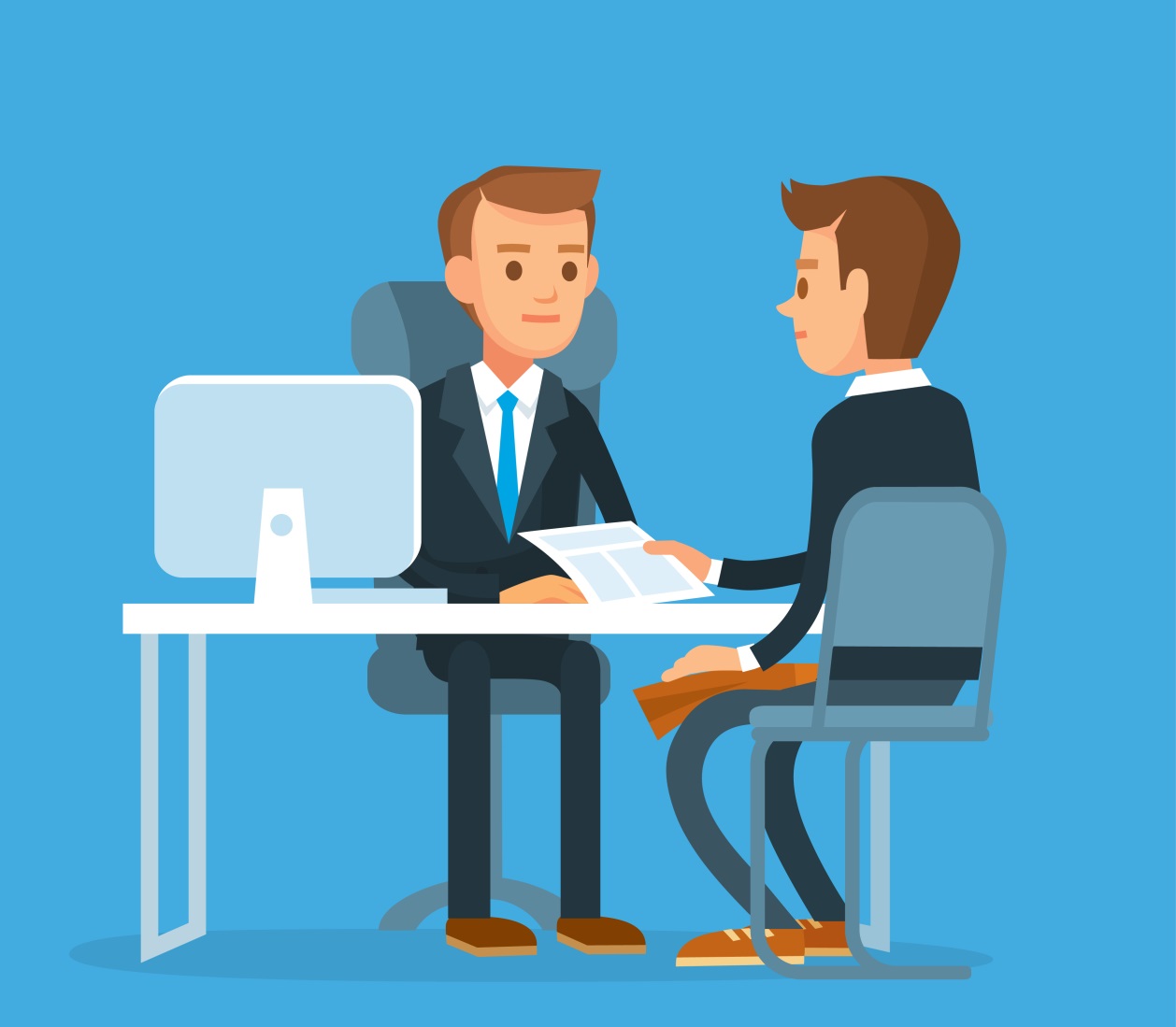 2. Build Your Job Hunting Strategy
Option
Resumes

Cover Letters

Interviews
Objective
Option
Option
3. Customize Your Resume
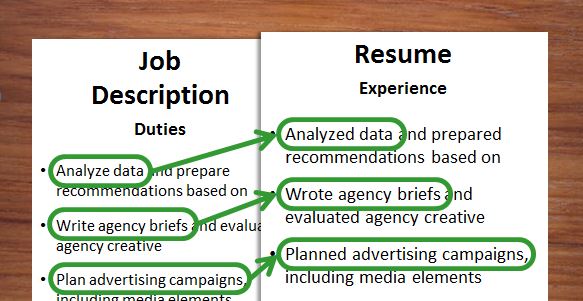 4. Get a List of Interview Questions
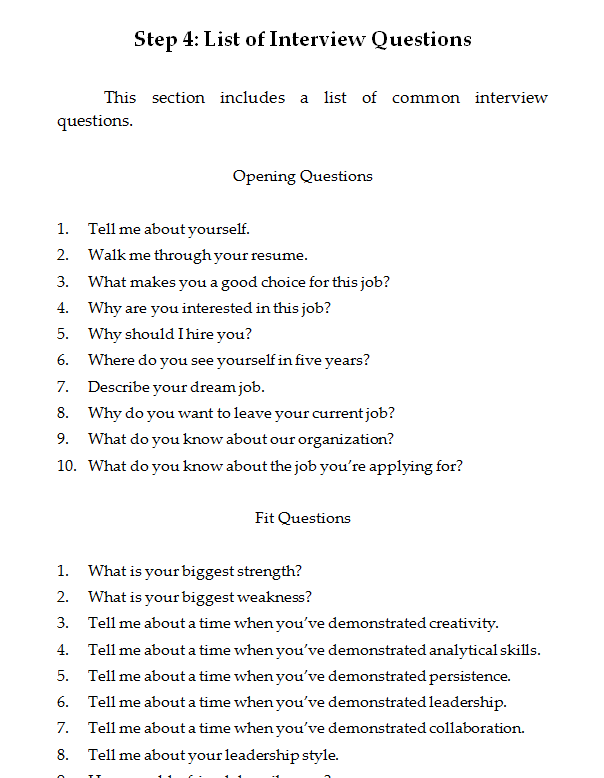 see 
Interview Prep Playbook 
page 159
5. Practice Opening Questions
Option 1orOption 2
“Tell Me 
About 
Yourself”
5. Practice Opening Questions
Passion
“Tell Me 
About 
Yourself”
Experience
Next
6. Practice Behavior Questions
Option 1orOption 2
“Tell Me 
About a 
Time When 
…”
6. Practice Behavior Questions
Situation:  “When I was working as a …”
Task:  “… my assignment was to …”
Actions:  “First, I … Then, I … Finally, I …”
Result:  “As a result, …”
7. Practice Case Questions
Option 1orOption 2
“What 
Would You
Do If …”
7. Case Questions
Your brand’s sales are declining.  
What would you do?
You’re leading a team, and 
the team members aren’t getting along. 
What would you do?
Example
“You’re working for 
a snack company, and 
you’re brand’s sales are declining.
What would you do?”
“What do you do?”
Option 1orOption 2
3-C’s Framework
Consumer
CompanyCompetitions
4-P’s Framework
Product
Placement
Pricing
Promotion
Closing Questions
Is there anything else 
I should know about you?
What questions do you have for me?
Interview Group
Worksheet
page 145
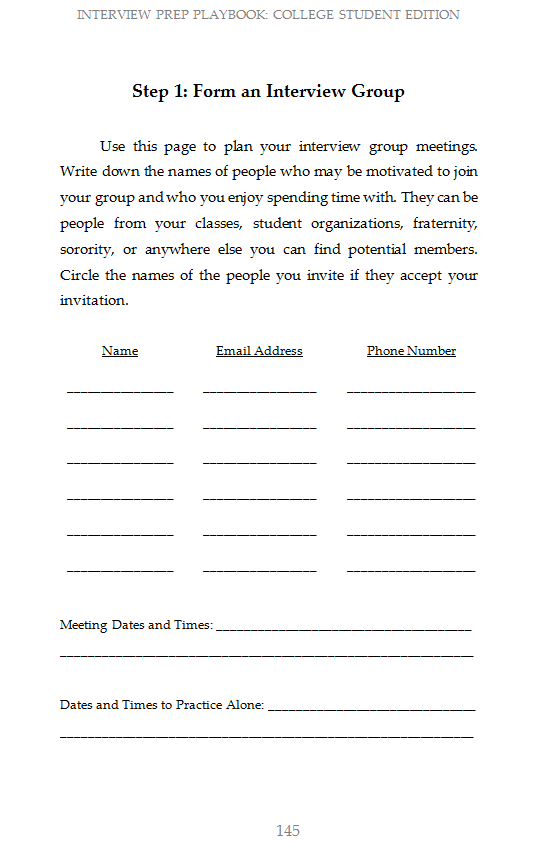 Interview Group
Worksheet
page 145
Job 
Hunting
Strategy
page 147
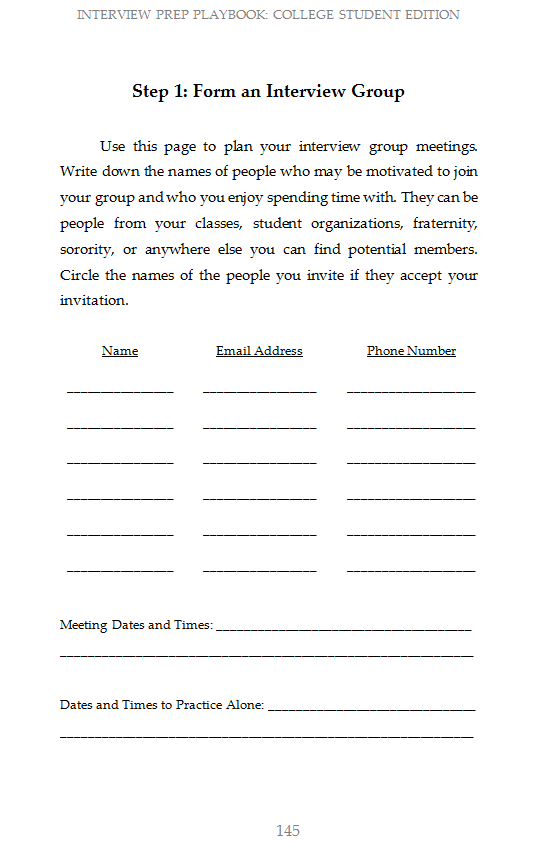 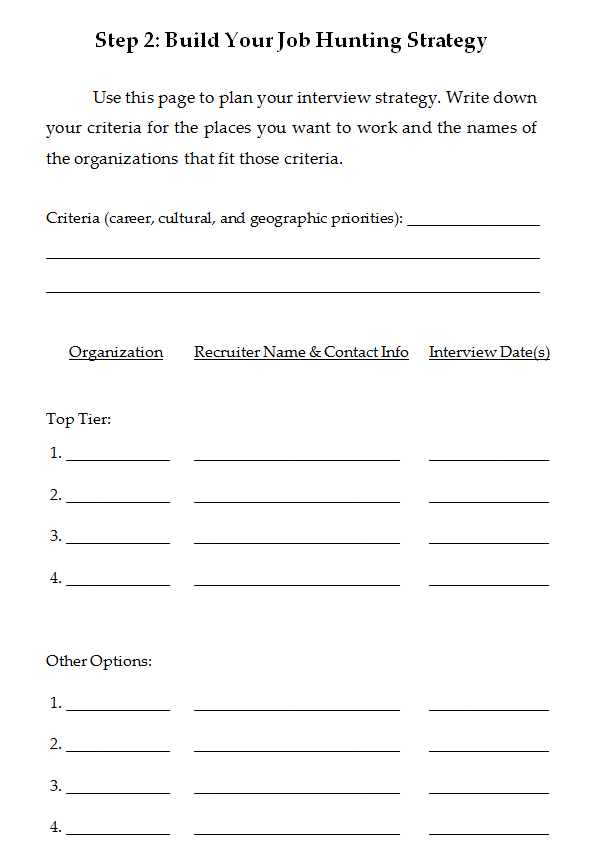 Interview Group
Worksheet
page 145
Job 
Hunting
Strategy
page 147
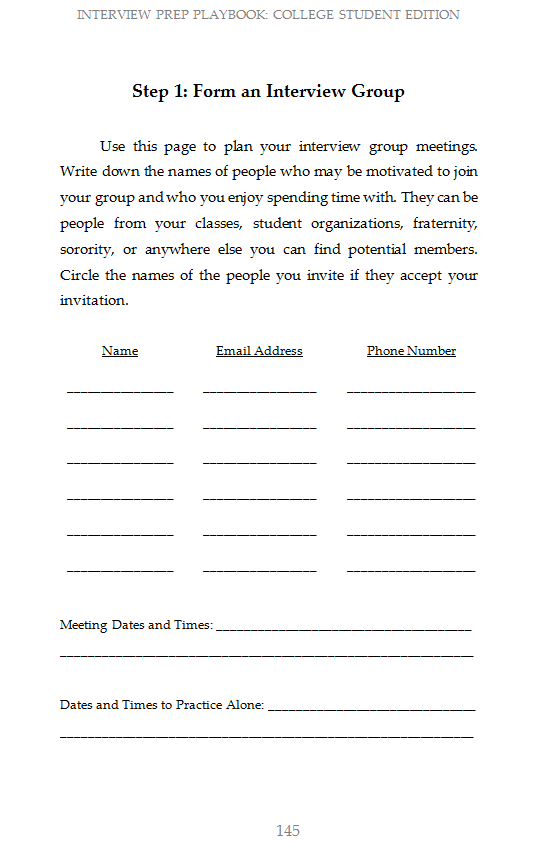 Resume
Templates
page 149
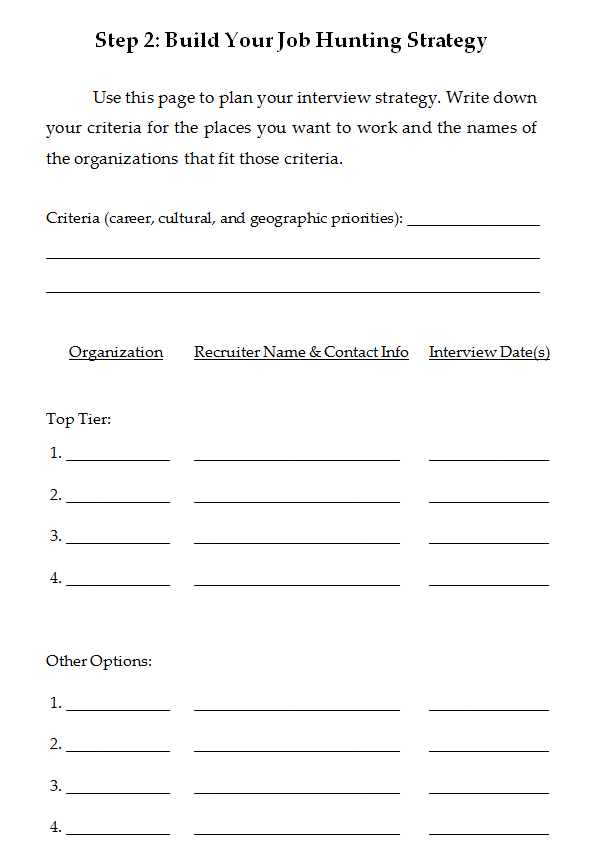 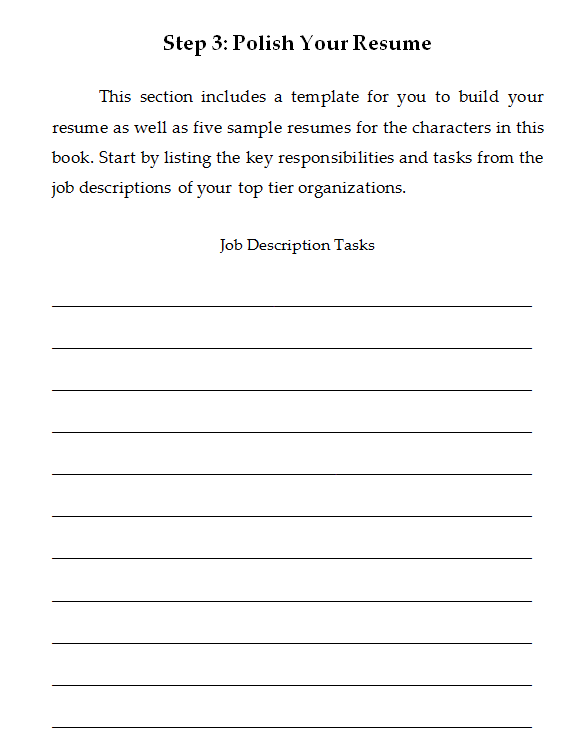 Interview Group
Worksheet
page 145
Job 
Hunting
Strategy
page 147
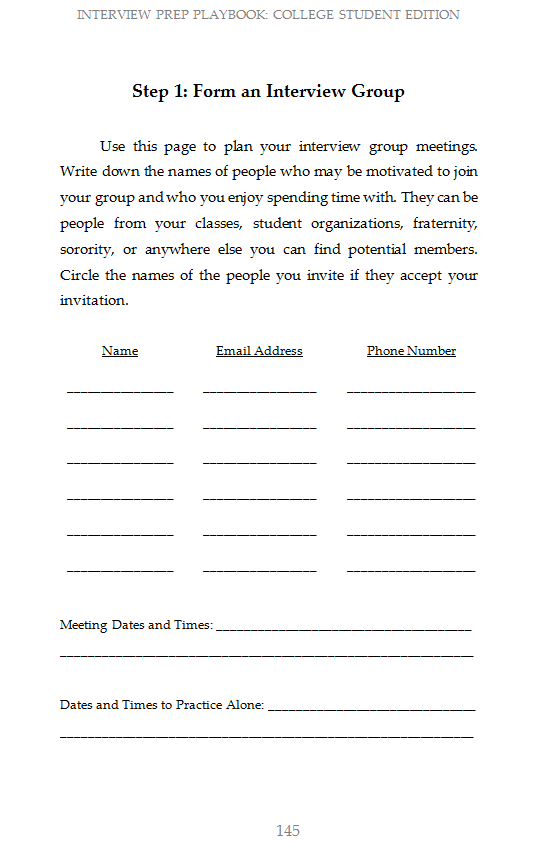 Resume
Templates
page 149
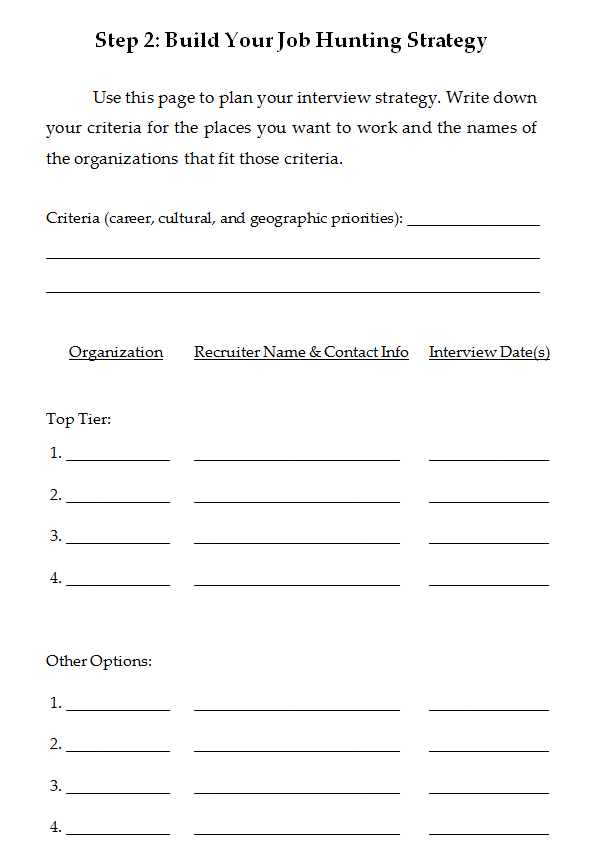 Sample 
Interview
Questions
page 159
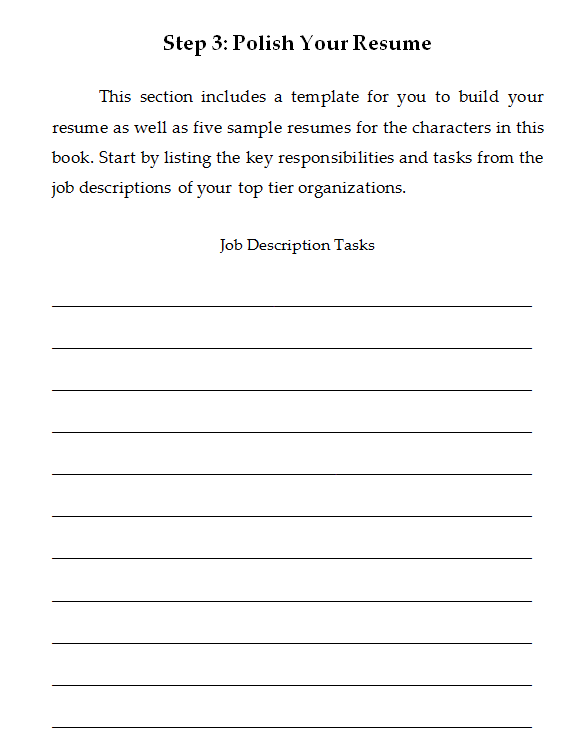 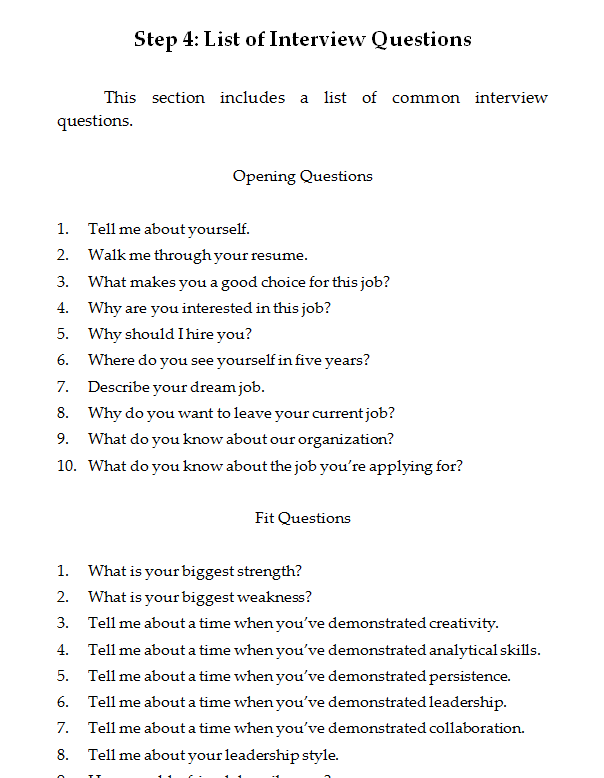 www.AmazingJobSkills.com
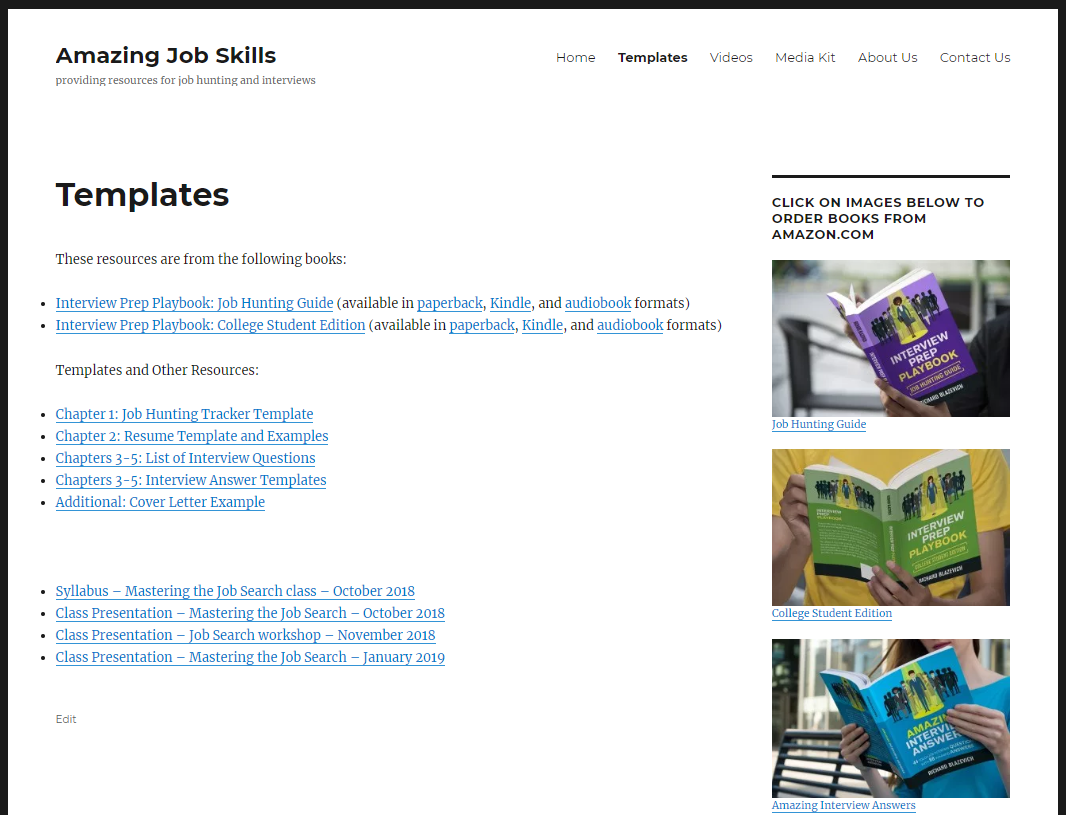 Templates
Resources
Today’s File
www.AmazingJobSkills.com
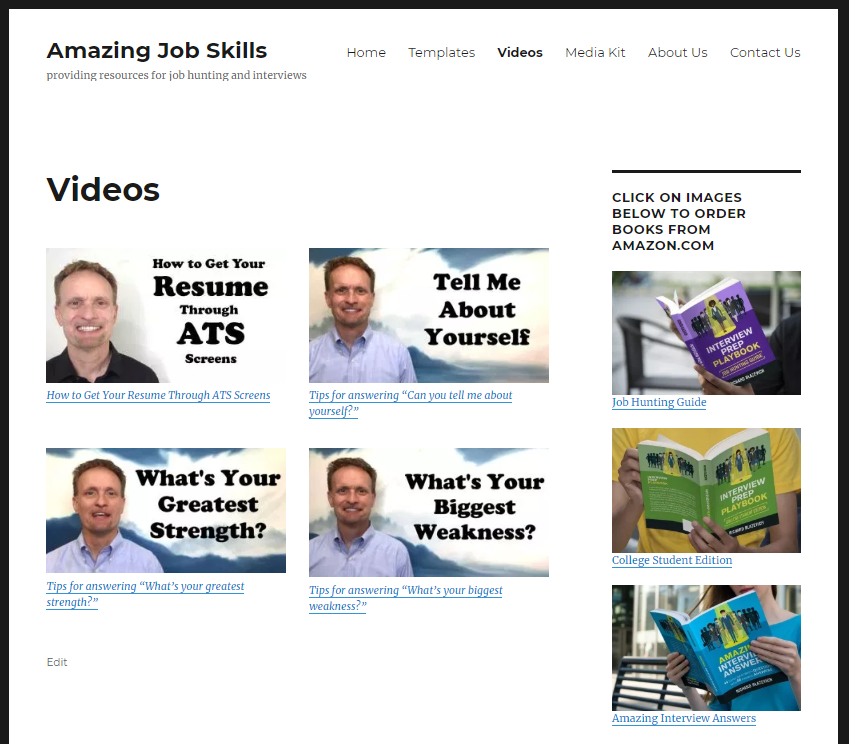 Videos
Videos
What recruiters look for:
Positive
Passionate
Consumer Focus
Highly collaborative
Thrive in ambiguity
Leadership with results
Can you market yourself?
3 Levels of Training
Level 1:
Workshop
Level 2:
Book
Level 3:
GO Course
Master 
Class
Interview 
Strategy Class
Interview 
Playbook
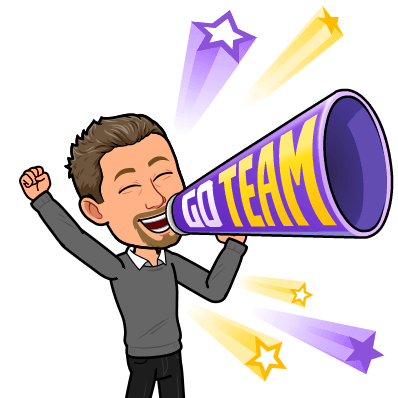 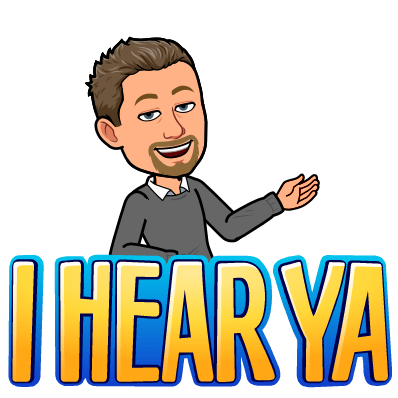 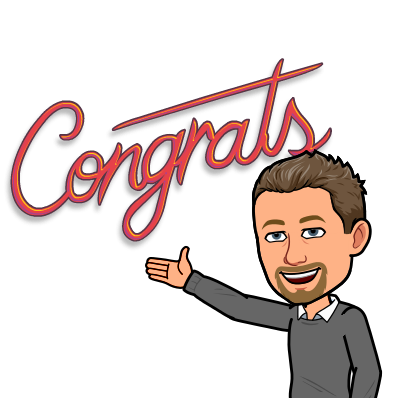 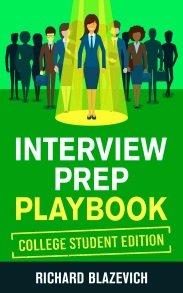 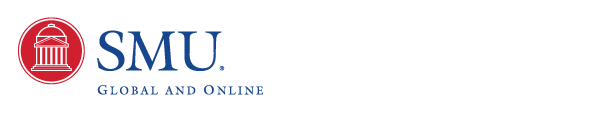 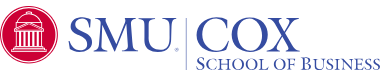 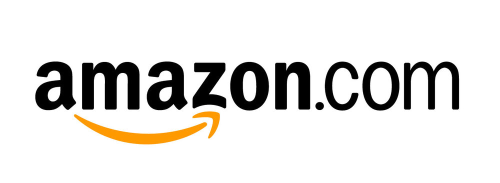